Die Wochen-/Tagesgruppen der Jugendhilfe Bielefeld Bethel
Wochen-/Tagesgruppe Am Zionswald
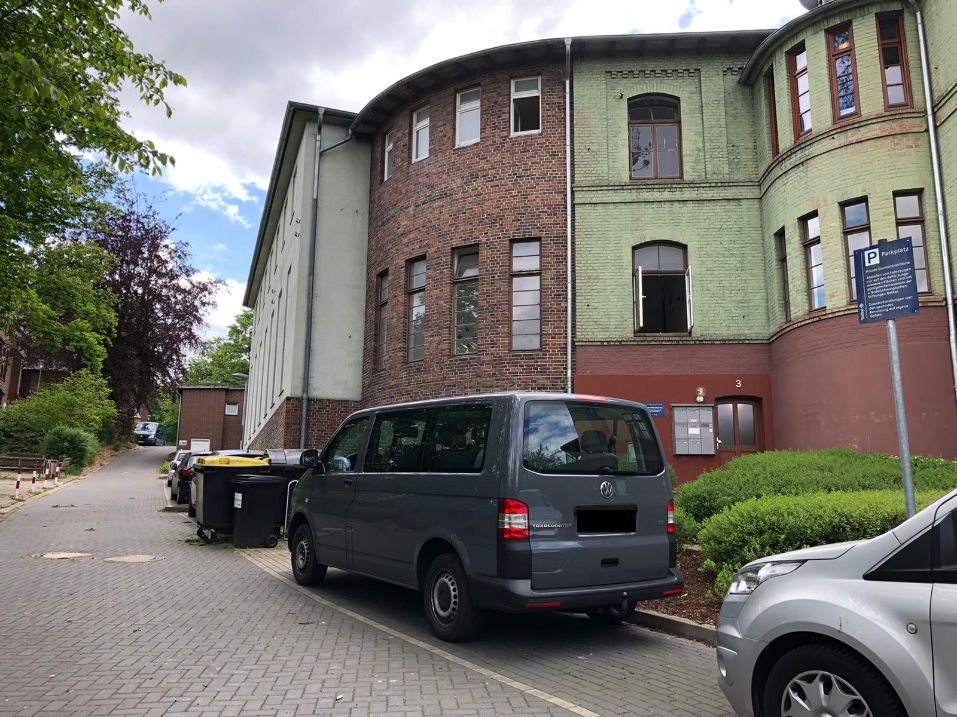 Unser Angebot
Familienaktionen wie
„Kochnachmittage“,
Winterfest und Sommerfest
Kontinuierliche Eltern-/
Familienarbeit
(14-tägig)
Ferienprogramm mit
Tagesausflügen
Tiergestützte Aktionen/
Angebote
Einwöchige
Gruppenfreizeit in den
Sommerferien
Individuelle
Hilfeplan-
gestaltung
Hausaufgabenbetreuung und individuelle
Lernförderung
Frisch gekochtes
Mittagessen
Gruppengespräche,
„Gerechte Gemeinschaften“ und Jugendrat
Einüben lebenspraktischer
Fähigkeiten (Nutzung ÖPVN, Wäsche waschen,kochen etc.)
Gruppenaktionen wie
Ausflüge, Schwimmen,
Sportangebote uvm.
Wochen-/Tagesgruppe Am Zionswald
In der Wochengruppe:
leben die Kinder in der Regel von Sonntagabend bis Freitagnachmittag, die Ferienzeiten sind gesondert geregelt.
Am Wochenende bleiben die Kinder in ihren Familien.
In der Tagesgruppe:
werden die Kinder von Montag bis Freitag nach Schulschluss begleitet, die Ferienzeiten sind besonders geregelt.
Fahren die Kinder täglich abends (zwischen 17 und 18 Uhr) nach Hause, oder werden ggf. gefahren.
Am Wochenende verbleiben sie in ihren Familien.
In beiden Angeboten findet eine pädagogische Betreuung im Rahmen eines Ferienprogramms tagsüber in einer Hälfte aller Schulferien, mit Ausnahme der Weihnachtsferien, statt. In den Sommerferien wird eine gemeinsame, einwöchige Ferienfreizeit verlebt.
Beide Angebote richten sich an Kinder, deren Eltern/Elternteile sowie Sorgeberechtigte.
Besonderheiten:	- Die Maßnahme ist in sich flexibel/Wechsel ist möglich, je nach Unterstützungsbedarf der Familie
		- Beide Maßnahmen finden unter einem Dach statt -> kein Wechsel der Bezugsmitarbeitenden
		- Die Beendigung der Wochengruppenmaßnahme kann langfristiger erfolgen und durch eine  		  Tagesgruppenmaßnahme ausgeschlichen werden

 Ziel ist die Reintegration der Kinder in das Familiensystem bei gleichzeitiger Stabilisierung der familiären Verhältnisse.
Gesetzliche Grundlagen:
Auftraggeber ist das Jugendamt.
Anfragen werden über die Bereichsleitung, oder direkt in der Gruppe, von den zuständigen Sachbearbeiter/innen getätigt.
	Die rechtlichen Grundlagen unserer Arbeit sind:
	Hilfe zur Erziehung gemäß §27 ff SGB VIII i.V.m.
				     -     § 32 SGB VIII Erziehung in einer Tagesgruppe 
						oder
				     -     § 35a SGB VIII Eingliederungshilfe  für Kinder und Jugendliche mit 					           seelischer Behinderung oder drohender seelischer Behinderung
				     -     sowie § 36 SGB VIII Mitwirkung, Hilfeplan
Besonderheit: Keine Maßnahme nach §34 SGB VIII, in Bielefeld
die vier Säulen unserer pädagogischen Begleitung: